The Scientific Method
Observations
Questions
Hypotheses
Predictions
Tests
Outcomes
1
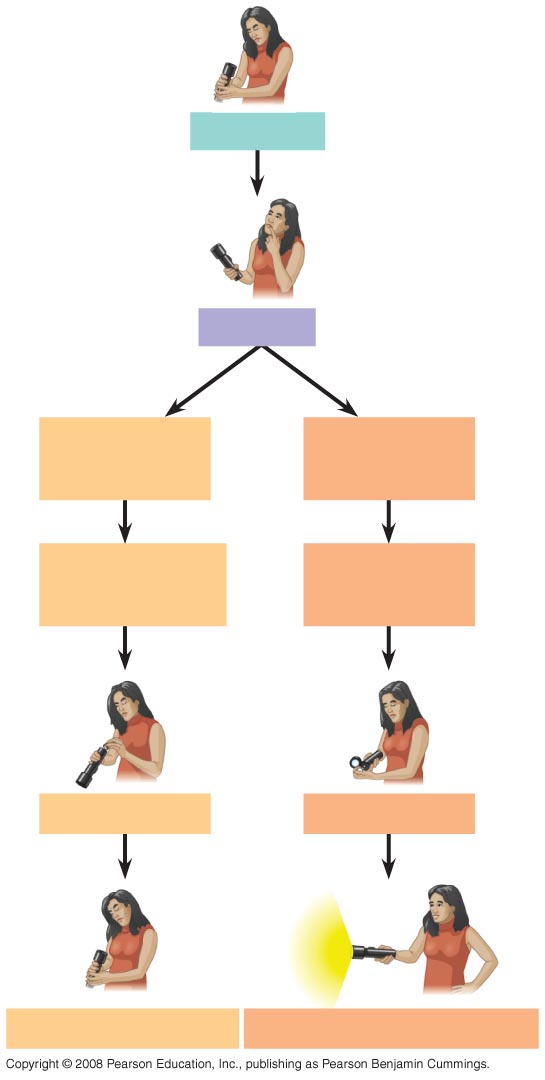 Observations
Question
Hypothesis #2:
Burnt-out bulb
Hypothesis #1:
Dead batteries
Prediction:
Replacing batteries
will fix problem
Prediction:
Replacing bulb
will fix problem
Test prediction
Test prediction
Test falsifies hypothesis
Test does not falsify hypothesis
2
Fundamental Quantities
Distance
Time
Mass
Temperature
Amount of substance
3
Metric Prefixes
Giga- one billion (1,000,000,000 = 109) G
Mega- one million (1,000,000 = 106) M
Kilo- one thousand (1,000 = 103) k
Hecto- one hundred (100 = 102) h
Deca- ten (10 = 101) da
(no prefix) one (1 = 100)
Deci- one-tenth (0.1 = 10-1) d
Centi- one-hundredth (0.01 = 10-2) c
Milli- one-thousandth (0.001 = 10-3) m
Micro- one-millionth (0.000001 = 10-6) m
Nano- one-billionth (0.000000001 = 10-9) n
4
How many millimeters are in 150 miles?

Use dimensional analysis to find out.
These are conversion factors.
All units cancel except the ones that should be in the answer.
This is given in the problem.
To three significant figures, the answer is 241 million millimeters,
or 2.41 x 108 mm.
5
Metric System Nations
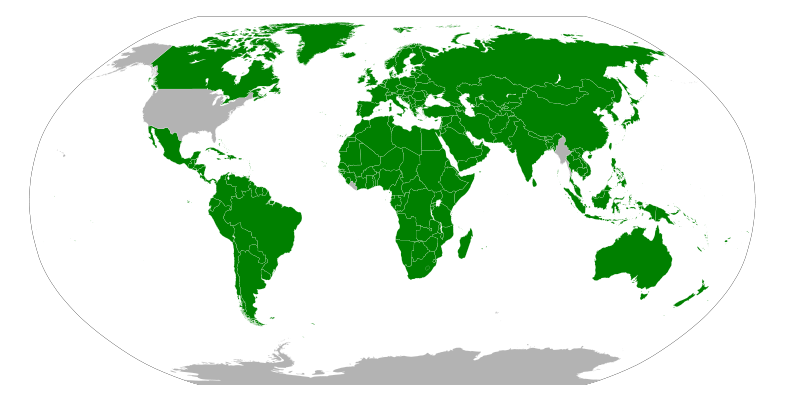 6